Het urinewegstelsel
1
Theorieboek persoonlijke verzorging MZ:
Thema 4 hoofdstuk 15
15.3 Urinewegstelsel
Thema 4, Hoofdstuk 15.3.5: Urineweginfecties
  Thema 4, Hoofdstuk 15.5.3: Urine-incontinentie
Thema 5, Hoofdstuk 16.5: Defecatieproblemen
29-10-2020
Programma
2
Huiswerk bespreken
Uitleg werking van het urinewegstelsel
29-10-2020
Anatomie urinewegstelsel
3
Filmpje werking Nieren
29-10-2020
Urinewegen vrouw
4
29-10-2020
Urinewegen man
5
29-10-2020
Nieren
6
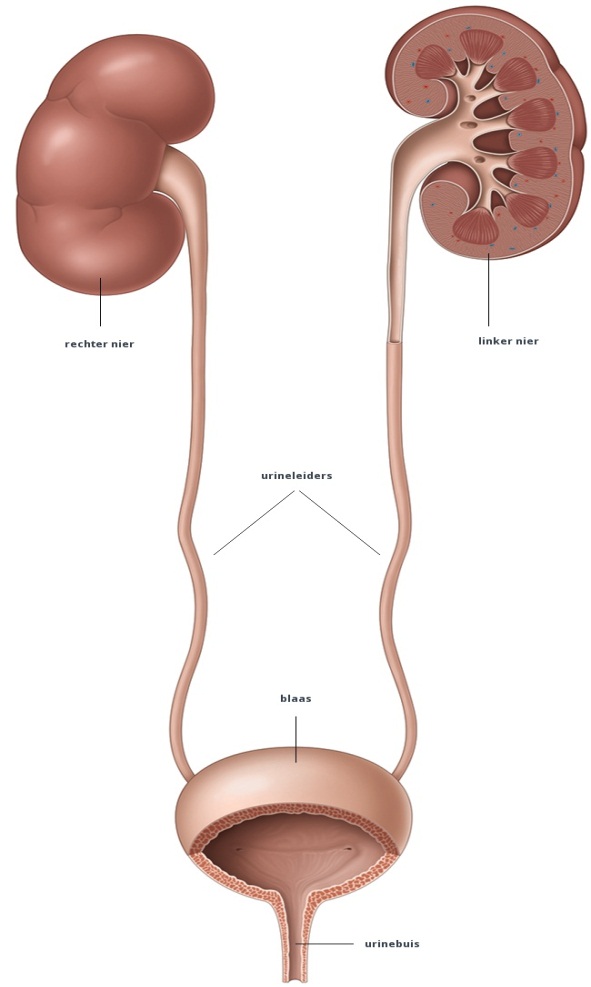 Ligging nieren: 
in de buikholte
boonvormig
ongeveer 12 cm lang
7 cm breed 
vlak onder het middenrif weerszijden wk
komt uit aan onderkant blaas
29-10-2020
nier
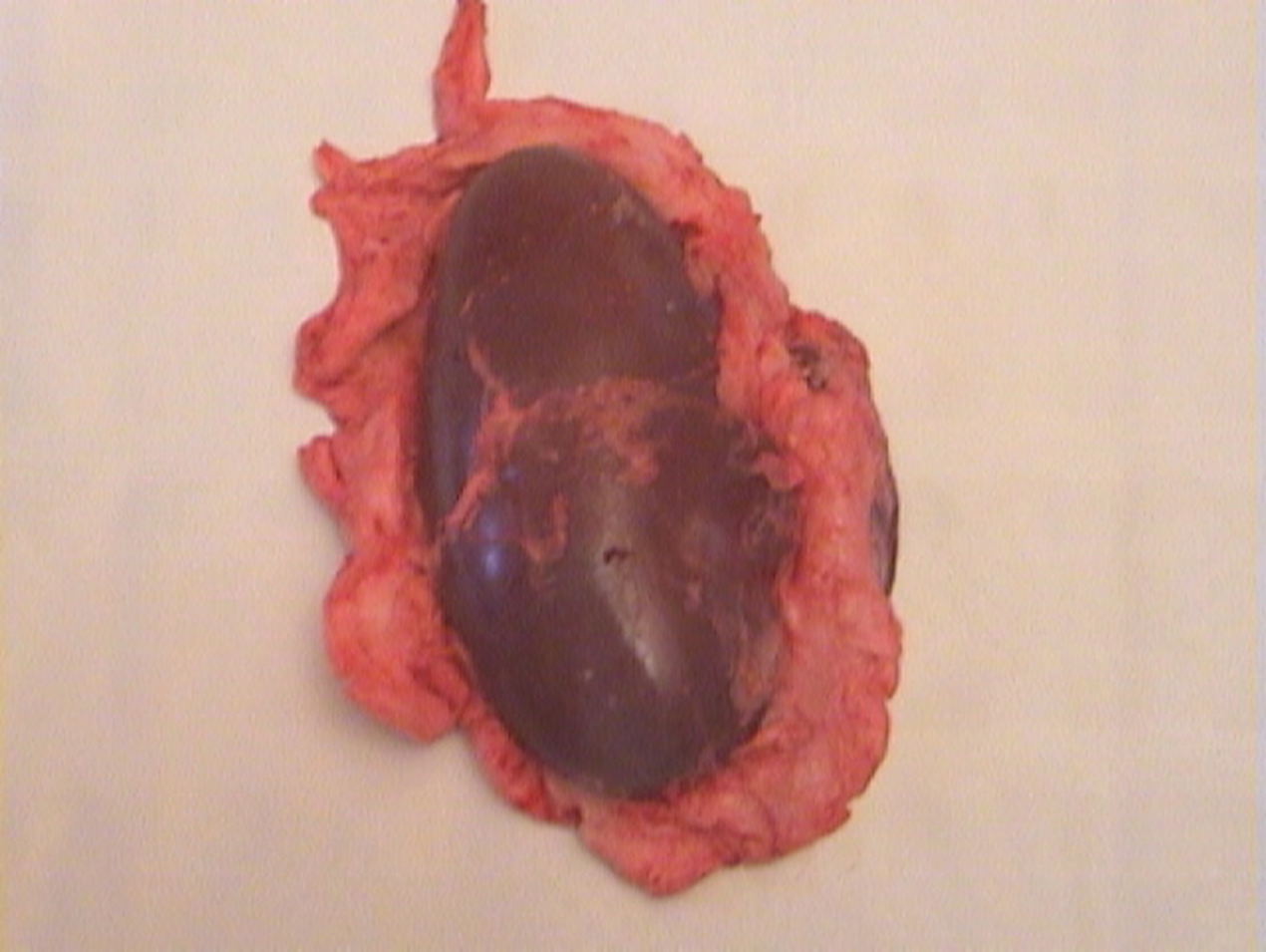 vetweefsel
7
29-10-2020
het niervlies: beschermt tegen uitdroging
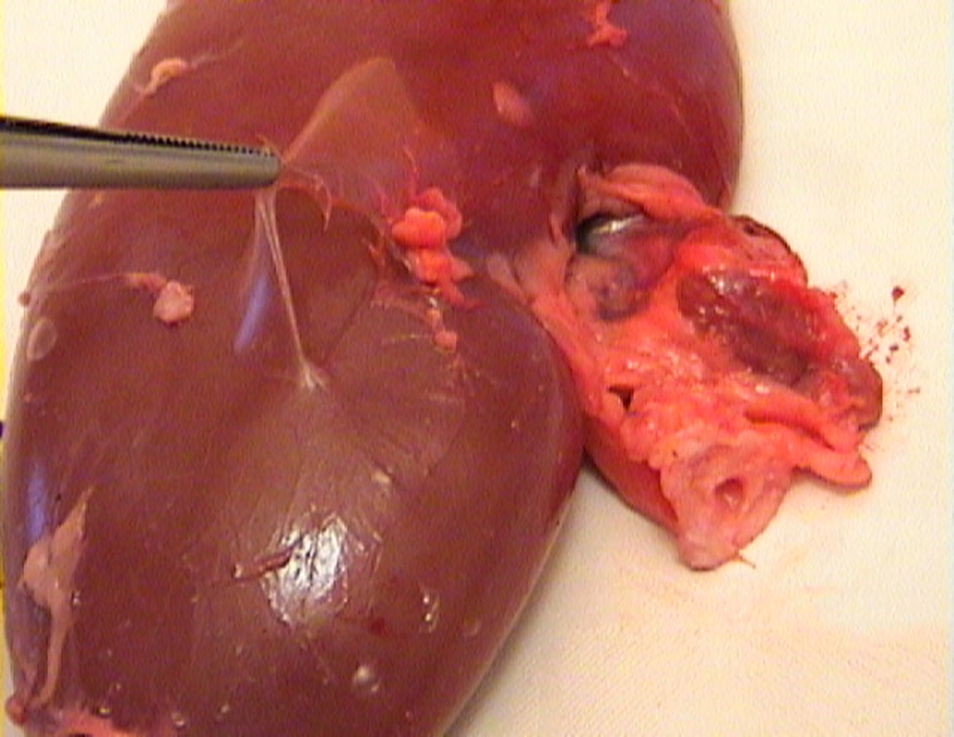 8
29-10-2020
Nierpoort = nierhilus
9
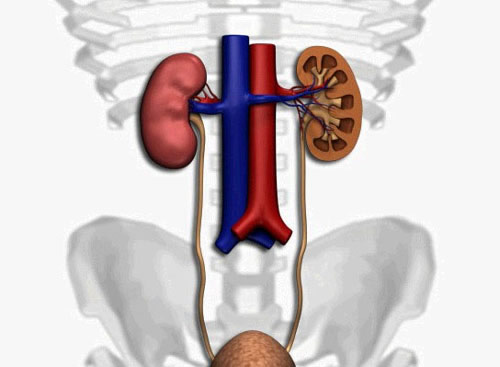 Nierslagader =
Zuurstofrijk,
voedselrijk, 
overtollige en     schadelijke stoffen
Nierader = zuurstofarm
Onderste holle ader
Aorta
29-10-2020
Nierbekken = pyelum
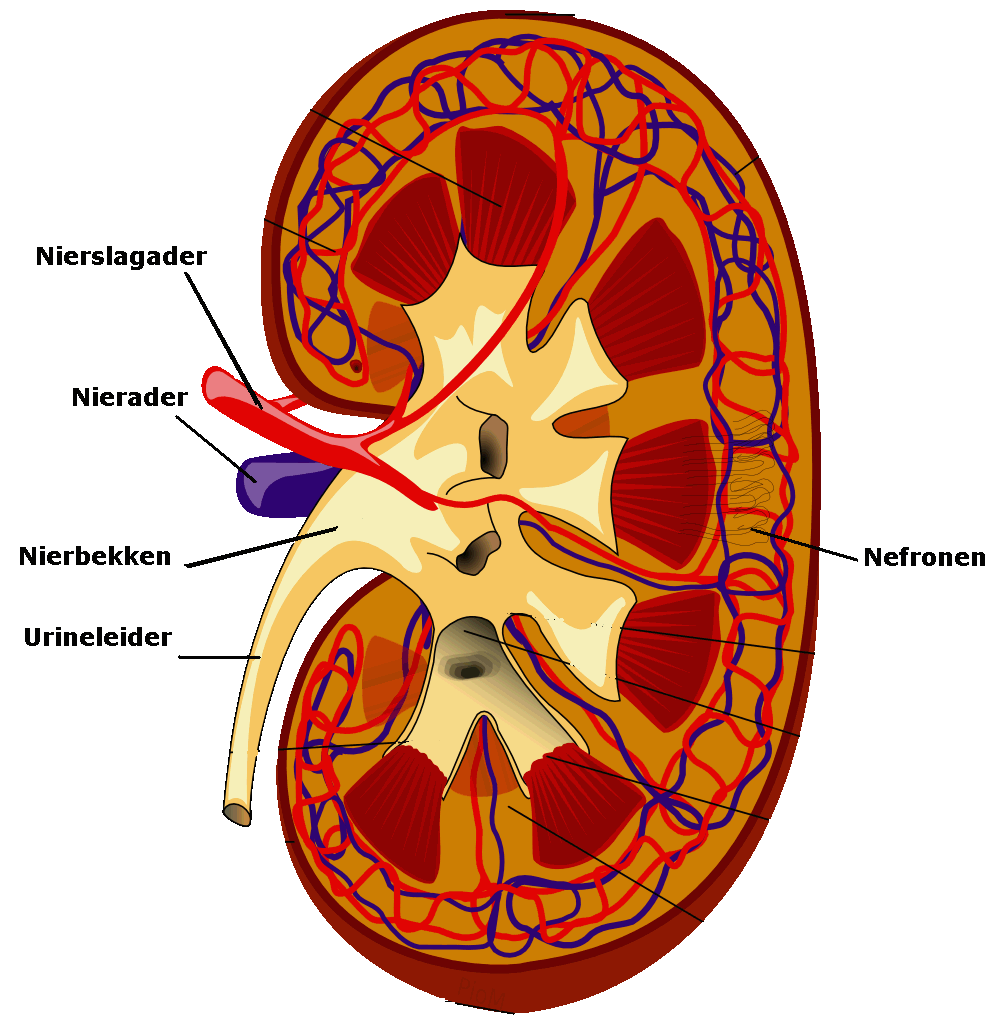 10
nierschors
niermerg
29-10-2020
Nefron
11
29-10-2020
Blaas
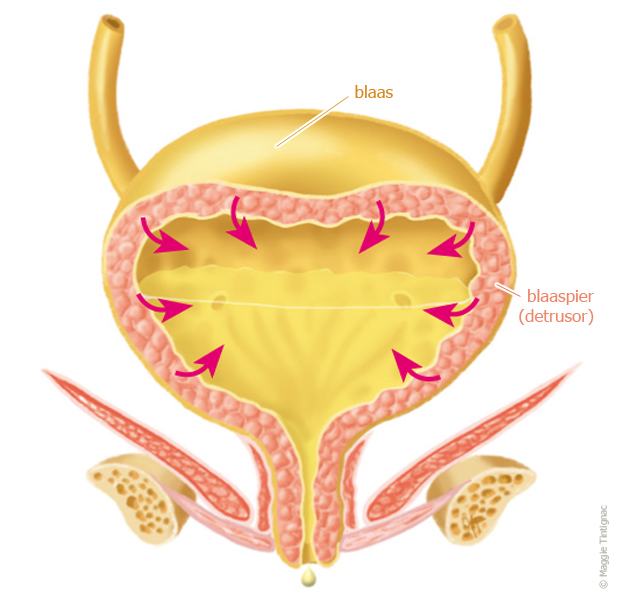 12
29-10-2020
Juist/Onjuist
13
De bijnieren horen bij het urinewegstelsel 
Een ander woord voor nierbekken is pyelum
De nierslagader mondt uit in de onderste holle ader
De linker nier ligt lager dan de rechter
29-10-2020
Juist/Onjuist
14
De bijnieren horen bij het urinewegstelsel  behoort tot hormoonstelsel
Een ander woord voor nierbekken is pyelum
De nierslagader mondt uit in de onderste holle ader  nierslagader is een aftakking van de aorta
De linker nier ligt lager dan de rechter   rechter ligt lager door ligging lever
29-10-2020
15
29-10-2020
Overzichtsplaatje anatomie
16
Urinewegstelsel
Nier
Nierpoort
Urineleider
Blaas 
Urinebuis
Bijnier
Nierader en nierslagader
Onderste holle ader
Aorta
Beenslagader en beenader
Lever
Dikke darm
Bekken
29-10-2020
Fysiologie urinewegstelsel
Inleiding Fysiologie Nieren
18
Nieren zijn uitscheidingsorganen
29-10-2020
AFP P4 ML van Hinte Urinewegstelsel
Functies nieren
19
29-10-2020
AFP P4 ML van Hinte Urinewegstelsel
Functies nieren (2)
20
Filteren schadelijke stoffen uit het bloed, die bij de stofwisseling ontstaan zijn
Afvoeren overtollig water, zout en schadelijke stoffen uit het lichaam
29-10-2020
AFP P4 ML van Hinte Urinewegstelsel
Samenstelling urine
21
Water 90-95%
Afbraakproducten van eiwitten  ureum en urinezuur
Zouten (keukenzout)



Ongeveer 1,5 liter per dag
29-10-2020
AFP P4 ML van Hinte Urinewegstelsel
Sluitspieren van de blaas
22
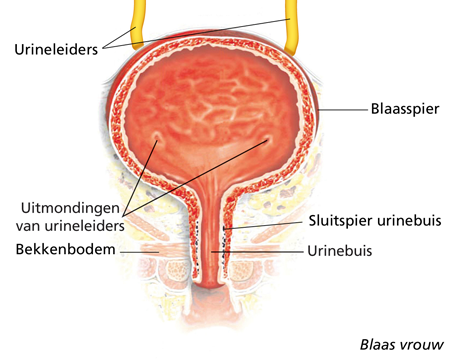 Afstemming tussen spieren in blaaswand en sluitspieren
Bij blaasvulling van 350 ml ontvangen de hersenen een signaal (=aandrang) 
Sluitspieren ontspannen, spieren blaaswand trekken samen.
29-10-2020
AFP P4 ML van Hinte Urinewegstelsel
Juist/Onjuist
23
Bij terugresorptie wordt ook glucose weer opgenomen in het bloed
Nefron is een niereenheid
Bij een 200 mL gevulde blaas ontvangen de hersenen het signaal aandrang
29-10-2020
AFP P4 ML van Hinte Urinewegstelsel
Juist/Onjuist
24
Bij terugresorptie wordt ook glucose weer opgenomen in het bloed
Nefron is een niereenheid
Bij een 200 mL gevulde blaas ontvangen de hersenen het signaal aandrang  bij 350 mL
29-10-2020
AFP P4 ML van Hinte Urinewegstelsel
Urineweginfecties
25
29-10-2020
AFP P4 ML van Hinte Urinewegstelsel
Maken opdrachten
26
Werkboek Persoonlijke verzorging MZ:

Hoofdstuk 15:
opdracht 1a, b, c (blz. 140) en 
opdracht 5 en 6a (blz. 143)

Hoofdstuk 16:
Opdracht 1 t/m 4 (blz. 144 en 145)
29-10-2020
AFP P4 ML van Hinte Urinewegstelsel